Инструкция по голосованию в рамках «Формирования комфортной городской среды»
1 Шаг: для прохождения голосования нужно перейти по ссылке 

Объекты для голосования. Липецкая область. (gorodsreda.ru)
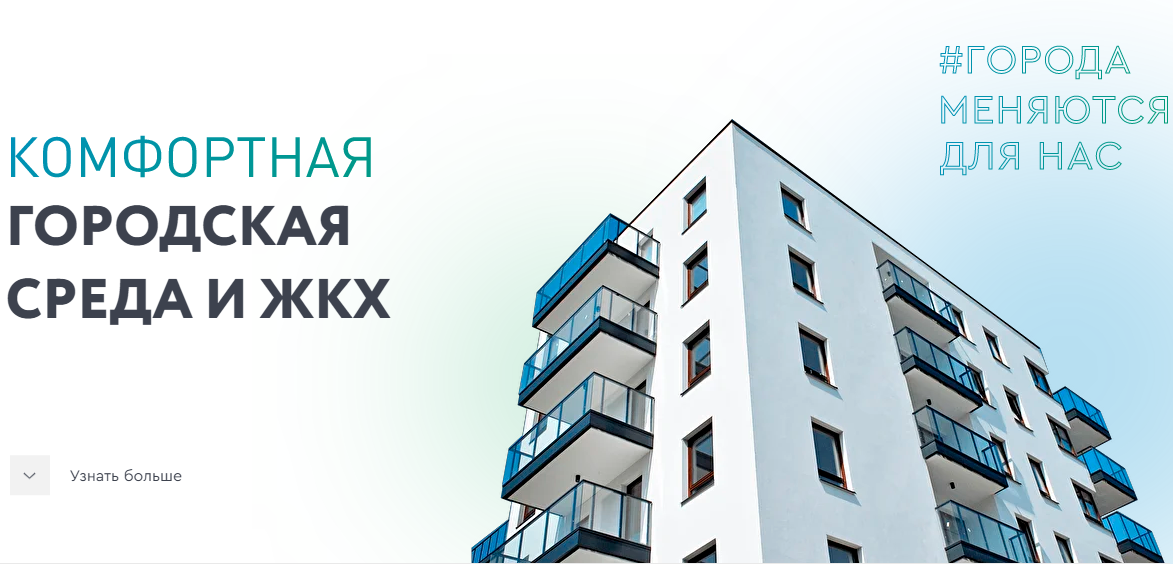 2 Шаг: в случае если ссылка не доступна, то используйте поисковую систему для доступа на данный сайт
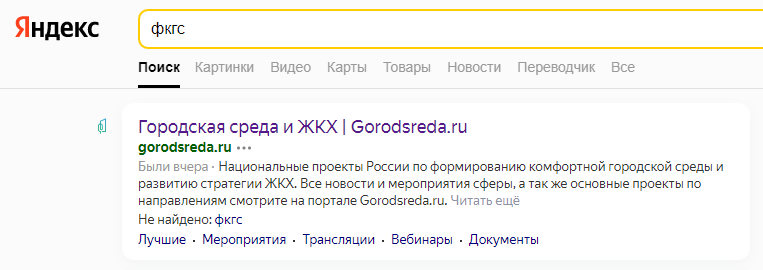 3 Шаг: требуется перейти на вкладку «Платформа голосования»
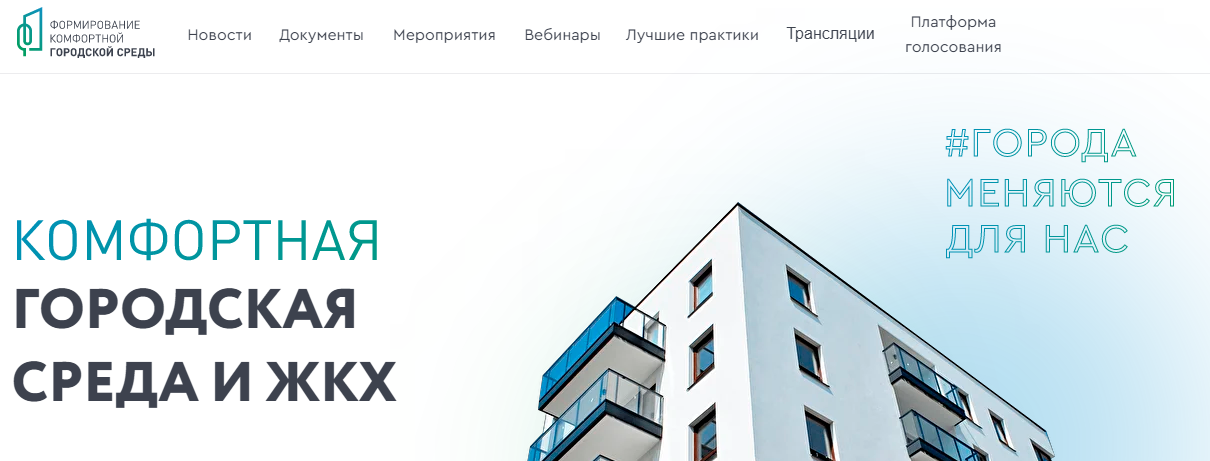 4 Шаг: требуется выбрать субъект голосования  «Липецкая область»
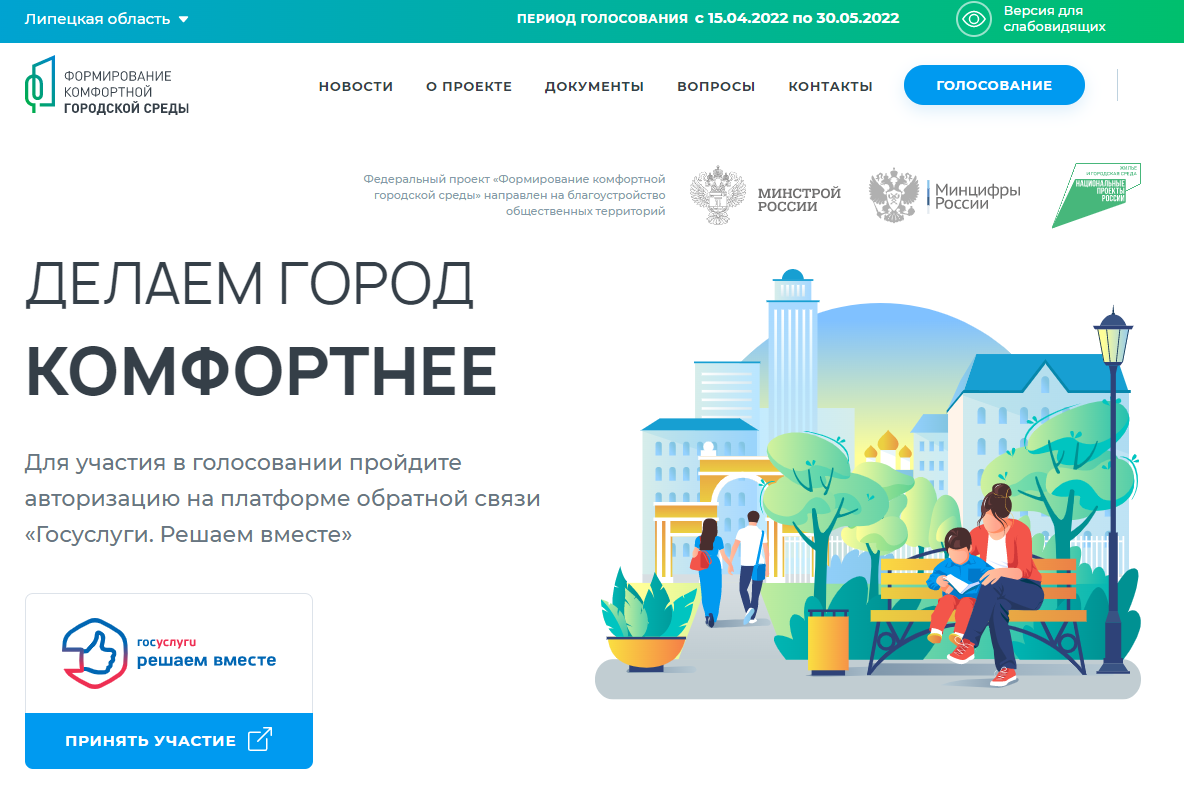 5 Шаг: в нижней части открывшейся страницы выбираем «Липецкая область»
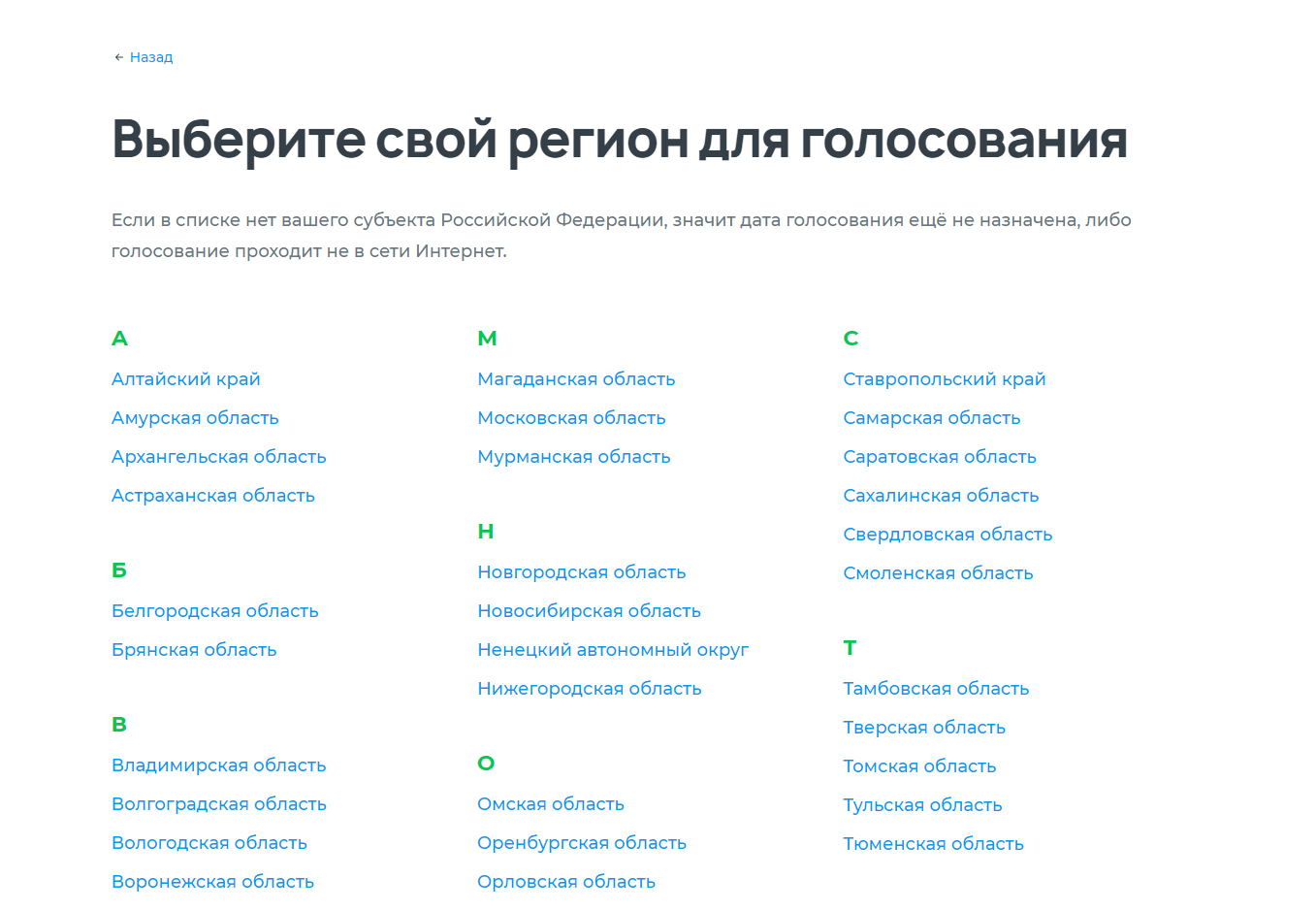 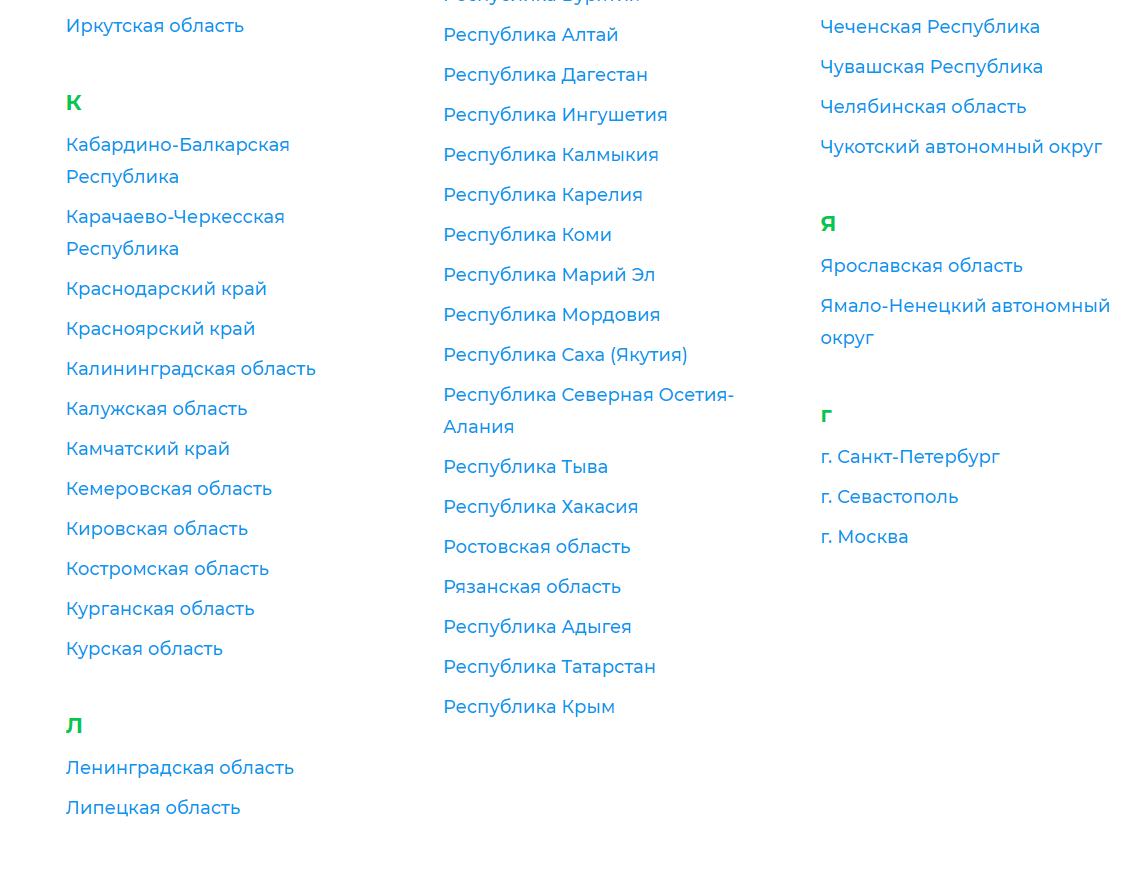 6 Шаг: выбираем один из вариантов прохождения голосования, после чего потребуется авторизация через портал госуслуги
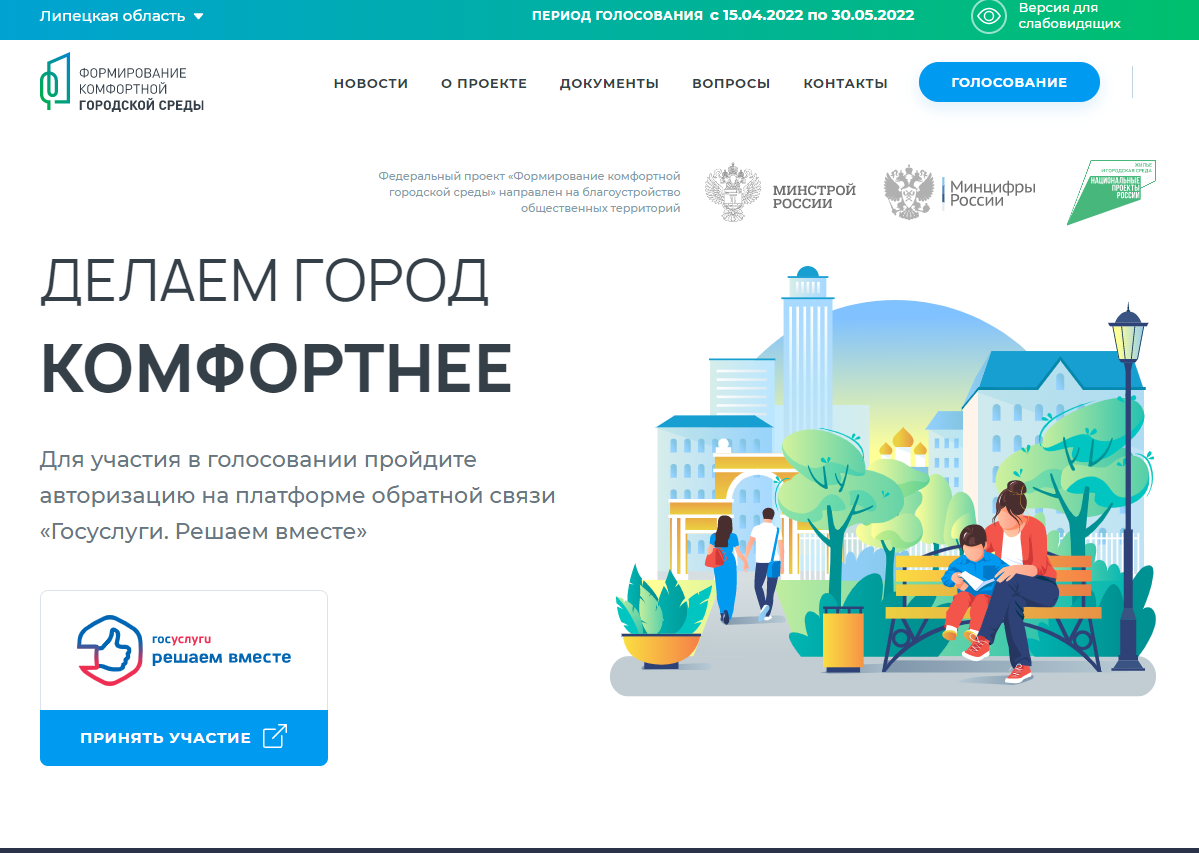 8 Шаг: вводим необходимые данные в полях и нажимаем войти
7 Шаг: на открывшейся вкладке нажимаем войти
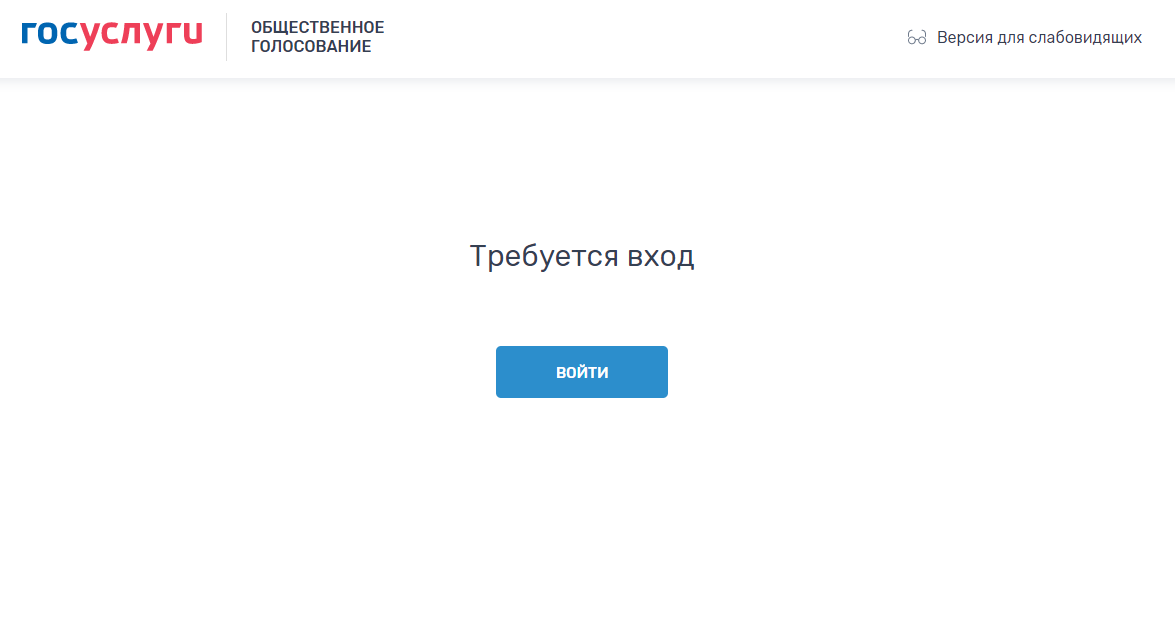 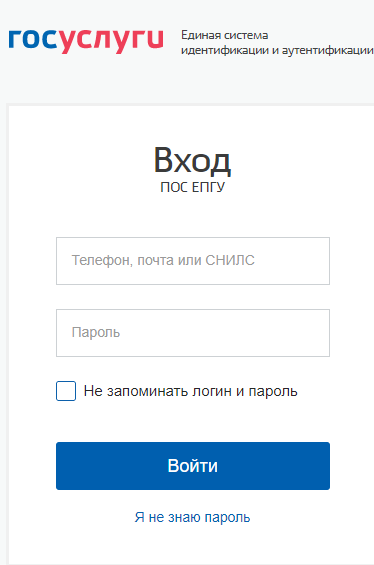 9 Шаг: убеждаемся, что авторизация прошла корректно
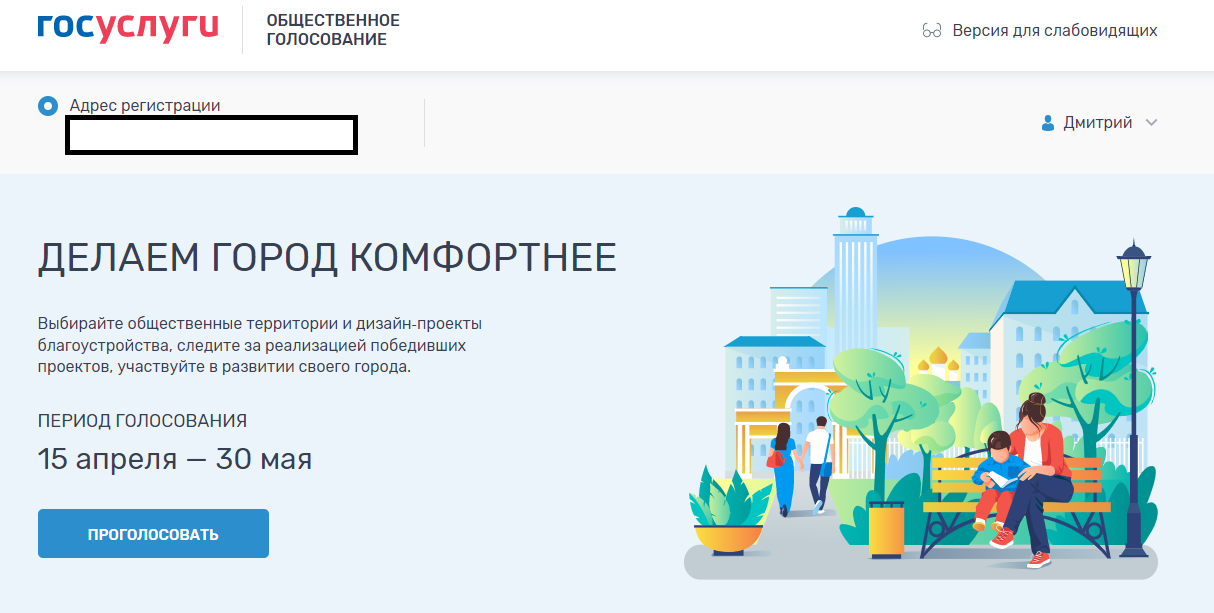 10 Шаг: выбираем муниципальное образование «город Липецк»
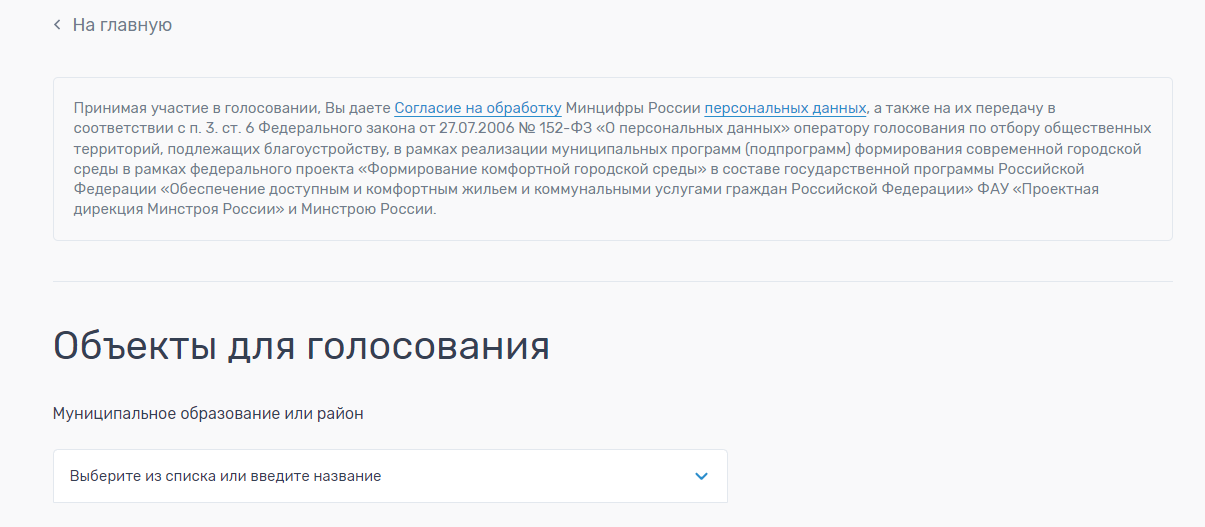 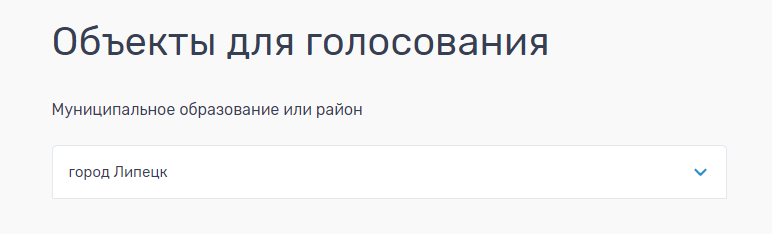 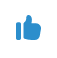 11 Шаг: выбираем понравившуюся территорию и ставим напротив нее палец вверх         
                               ГОЛОСОВАНИЕ ПОСЛЕ ЭТОГО СЧИТАЕТСЯ ЗАВЕРШЕННЫМ
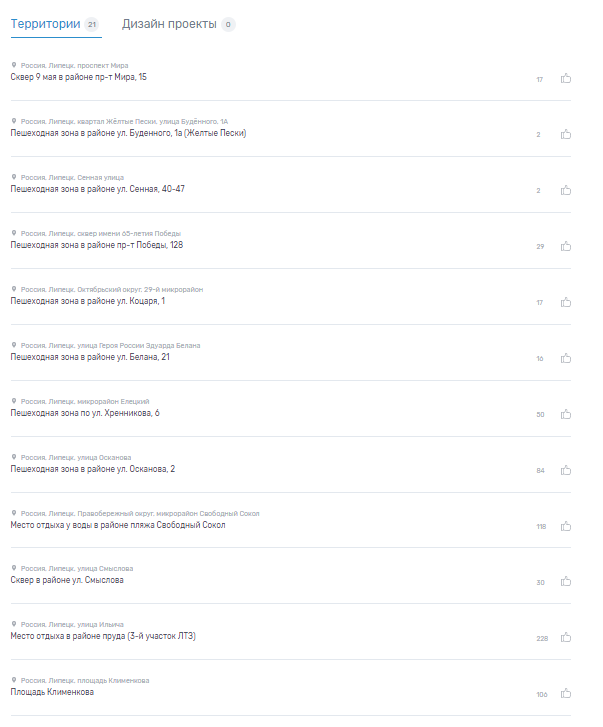 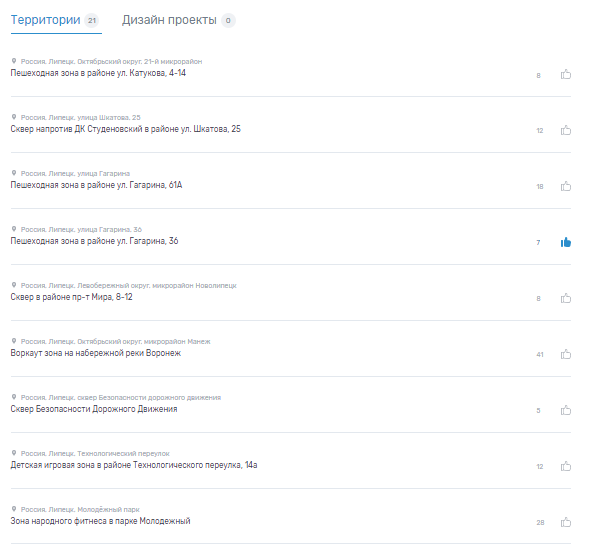